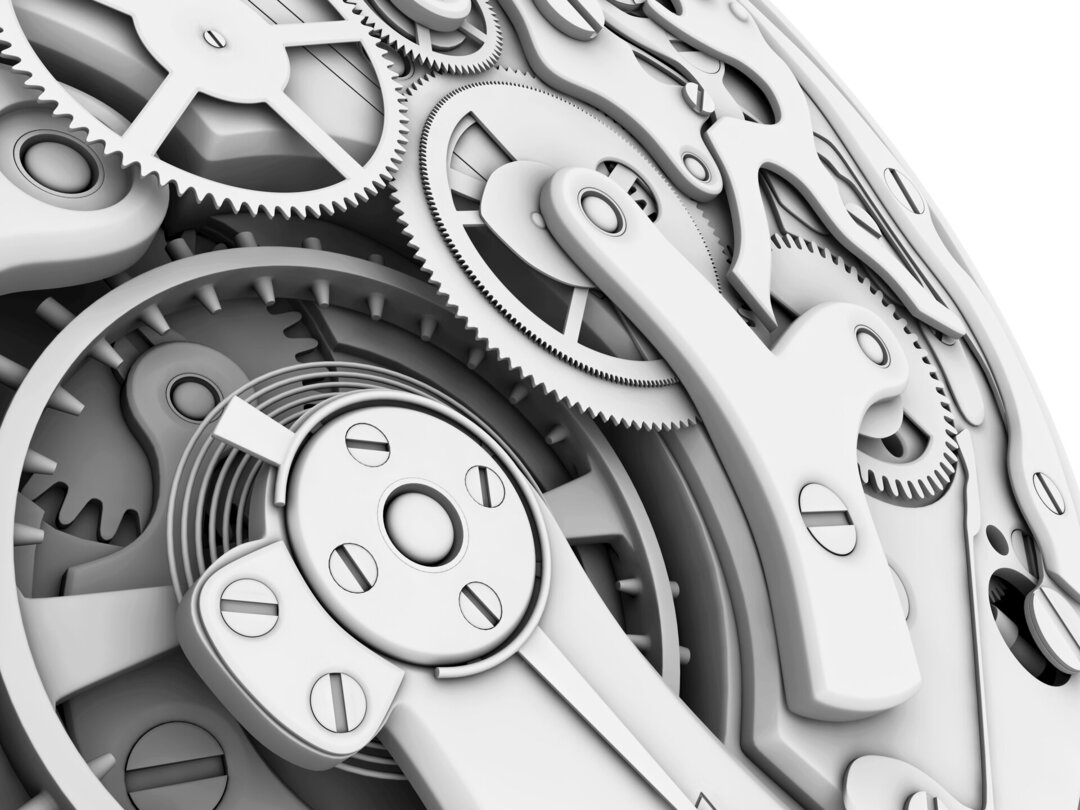 Chapter 4: System Calls, Interrupts and Signals
Smruti R Sarangi 
IIT Delhi
(c) Smruti R. Sarangi, 2023
1
Interrupt Descriptor Table (IDT)
IDT
Exceptions
System calls 
(via int 0x80)
Interrupt
vector
Address of the handler
Interrupts
idtr Register
Hardware device identified by its IRQ
(c) Smruti R. Sarangi, 2023
2
Digression: Linked Lists in Linux
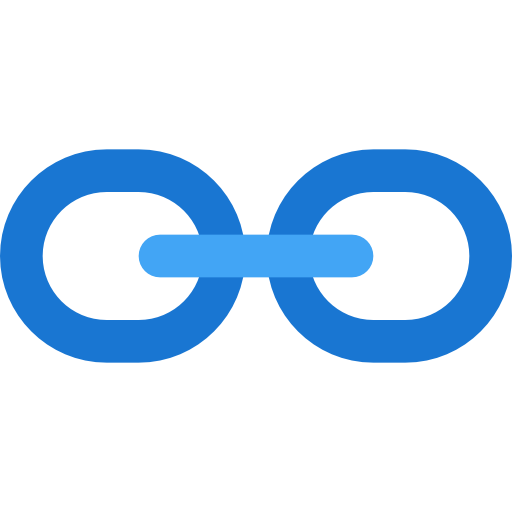 /include/linux/types.h
struct list_head {
	struct list_head *next, *prev; 
}
Where is the data that each node should contain?
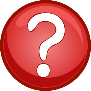 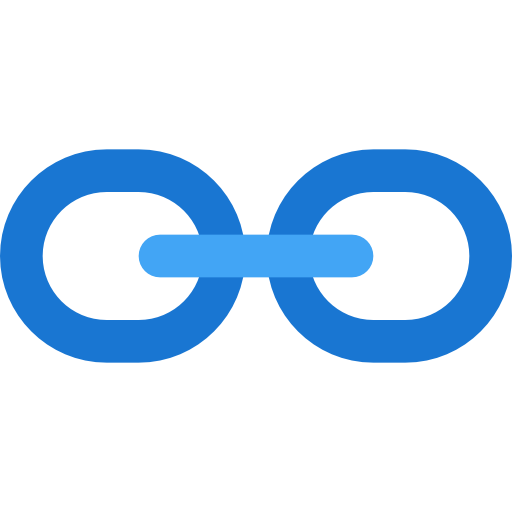 /include/linux/list.h
#define list_entry (ptr, type, member)  container_of (ptr, type, member)
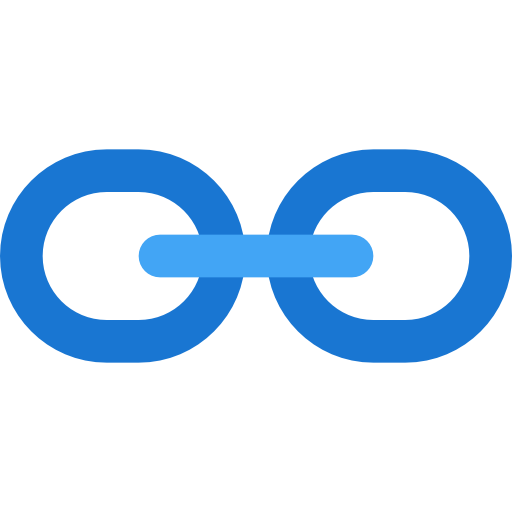 #define container_of(ptr, type, member) ({				
	void *__mptr = (void *)(ptr);					
	((type *)(__mptr - offsetof(type, member))); })
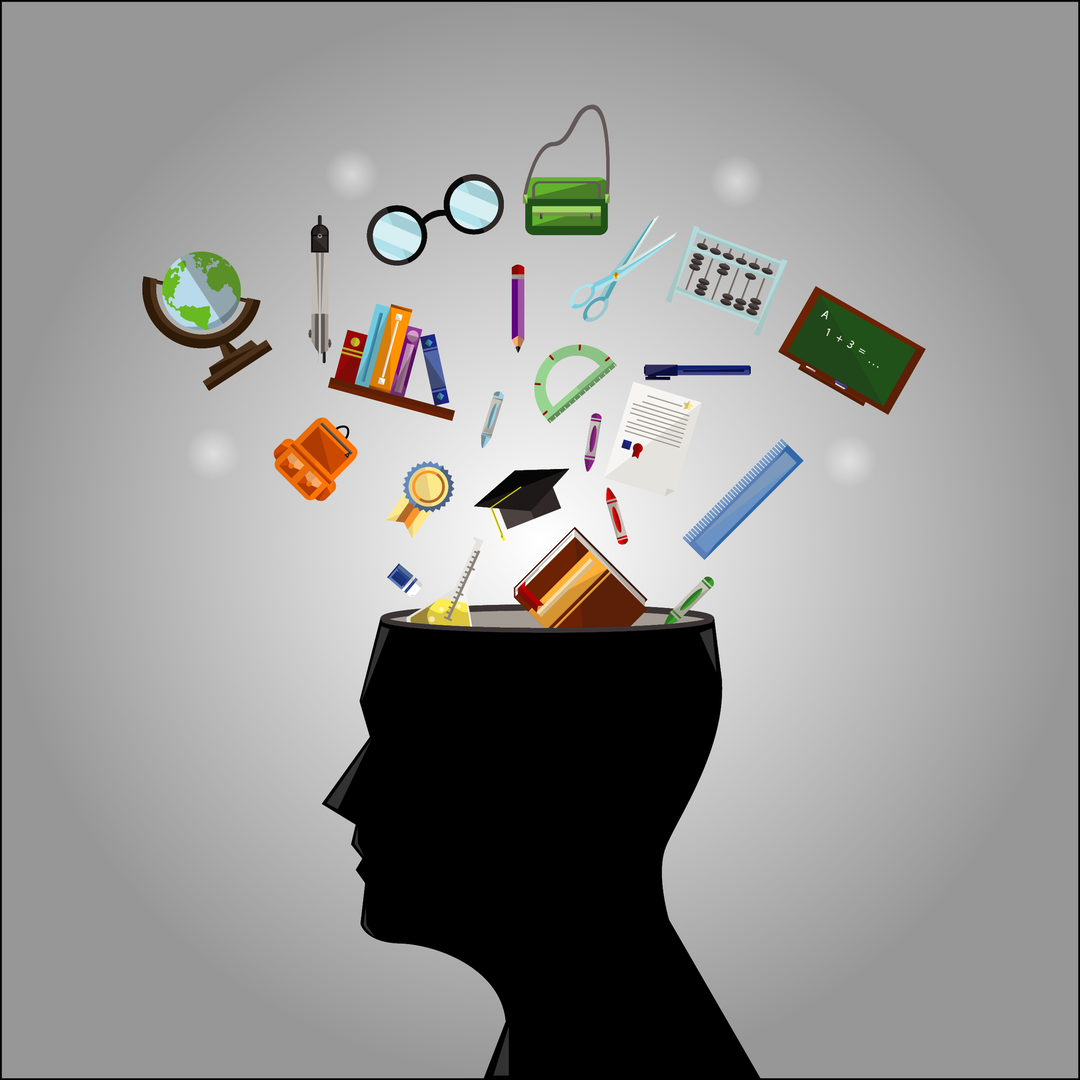 /include/linux/container_of.h
(c) Smruti R. Sarangi, 2023
3
What is happening here?
struct list_head
Given a list_head find the pointer to the structure that it is a part of.
struct abc { 
	int x;
	struct list_head list;
}
struct abc* current =  ….         ;
struct abc* next = list_entry (current->list.next,                               struct abc, list);
struct def { 
	int x;
	float y;
	struct list_head list;
}
struct def* current =  ….         ;
struct abc* next = list_entry (current->list.next,                               struct abc, list);
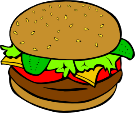 Linked list of a different type
(c) Smruti R. Sarangi, 2023
4
Outline of this Chapter
(c) Smruti R. Sarangi, 2023
5
Consider a simple piece of C code
#include <stdio.h>

int main() {
	printf (“Hello World \n”);
}
glibc version 2.5
Where is printf defined? 
It is defined deep inside the glibc library
Let us trace its path.
(c) Smruti R. Sarangi, 2023
6
stdio.h
vfprintf-internal.c
int printf (const char* format, …)
The format string is a constant string (cannot be modified)
The … indicates a variable number of arguments
This is the flow of control inside the glibc code
printf  __printf (alias)  vfprintf   printf_positional  outstring	  PUT
Very soon, the signature changes. The functions become more and more generic. An additional argument FILE *s is introduced. It defaults to stdout (terminal)
int vfprintf (FILE *s, const CHAR_T *format, va_list ap, unsigned int mode_flags);
(c) Smruti R. Sarangi, 2023
7
Chain of calls
__xsputn function  new_do_write in fileops.c (glibc)
Finally make the write system call using the extensive syscall support of glibc.
https://codebrowser.dev/glibc/glibc/sysdeps/unix/sysv/linux/x86_64/sysdep.h.html
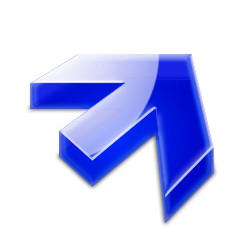 Let us discuss the general concepts that underliestandard library design.
(c) Smruti R. Sarangi, 2023
8
General Concepts about Library Design
outstring
Send the output to the file
Access a table of function pointers
printf_positional
vfprintf
Creates the string that needs to be printed
printf
Prepare the arguments for the write system call
Function that is visible to the programmer
Generic version that prints to a file
Make the system call
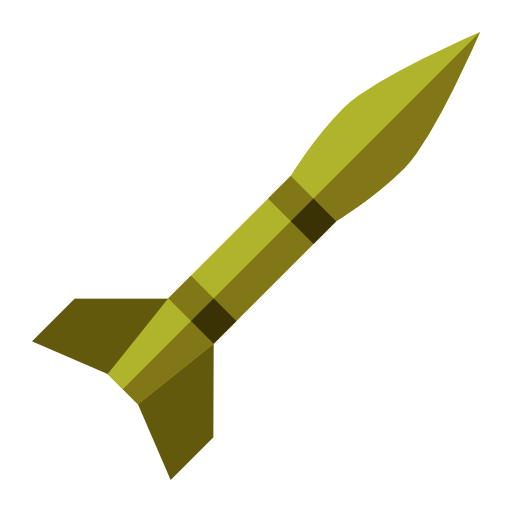 stdout  the terminal
Abstracted out as a file
stdin  from the terminal (scanf)
stderr  the error stream (defaults to the terminal)
(c) Smruti R. Sarangi, 2023
9
System Call Format in Linux
rcx and r11 are internally used
Just setup the arguments and call the syscall instruction
The rax register contains the return value.
Rest on the stack
(c) Smruti R. Sarangi, 2023
10
Let us now look at the OS side
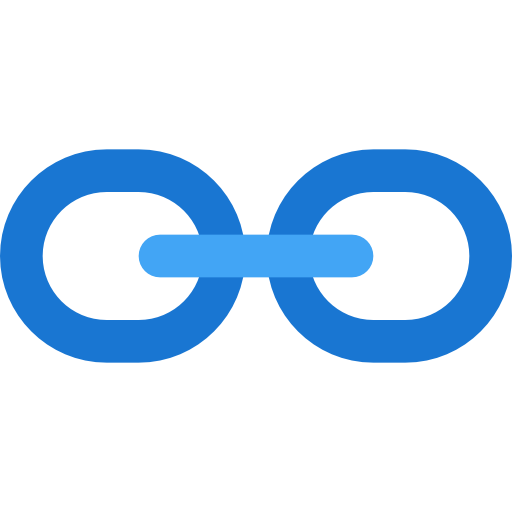 /arch/x86/entry/entry_64.S
What happens after a syscall?
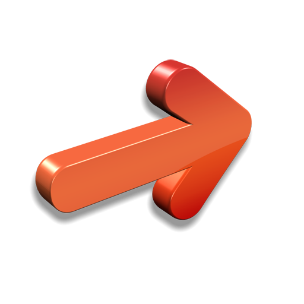 We have already seen the part that stores the state of the process in the previous set of slides.
Also, turn off interrupts
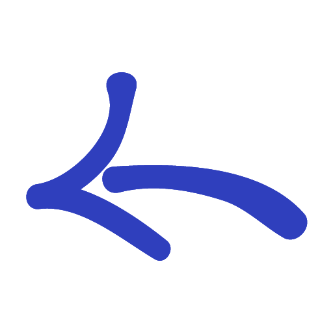 Call do_syscall_64
(c) Smruti R. Sarangi, 2023
11
do_syscall_64
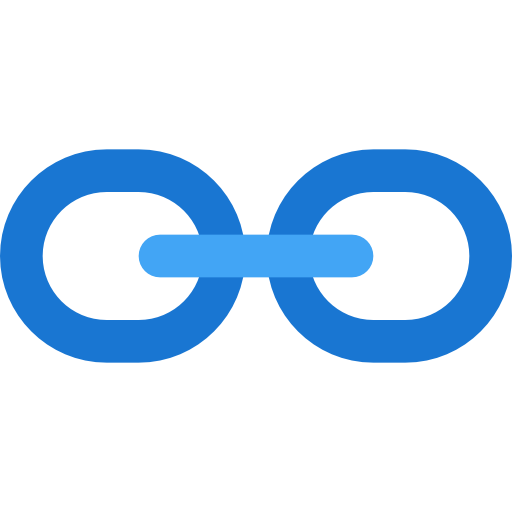 /arch/x86/entry/common.c
First enable interrupts on the local CPU
Use the contents of the rax register to access a system call table
This will provide the function pointer of the system call
Invoke the system call handler.
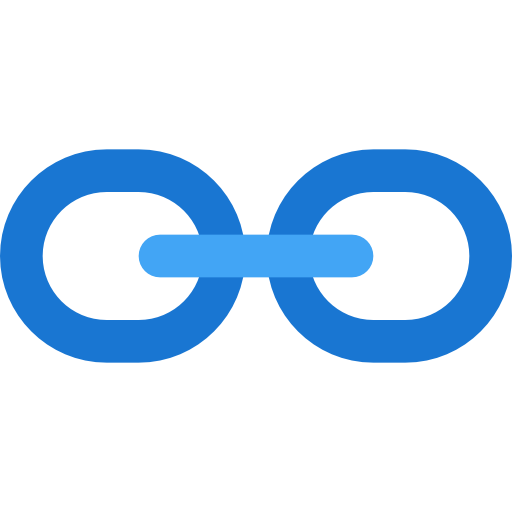 https://elixir.bootlin.com/linux/latest/source/arch/x86/entry/syscalls/syscall_64.tbl
/include/uapi/asm-generic/unistd.h
Shows the list of system calls in Linux x86-64
(c) Smruti R. Sarangi, 2023
12
First 12 entries
Function name
0	common	read			sys_read
1	common	write			sys_write
2	common	open			sys_open
3	common	close			sys_close
4	common	stat			sys_newstat
5	common	fstat			sys_newfstat
6	common	lstat			sys_newlstat
7	common	poll			sys_poll
8	common	lseek			sys_lseek
9	common	mmap			sys_mmap
10	common	mprotect		sys_mprotect
11	common	munmap		sys_munmap
(c) Smruti R. Sarangi, 2023
13
Let us look at sys_write
There is a complex system of macros that requires a genius to decipher 
It finally takes you to fs/read_write.c => ksys_write.
This is where the system call is processed and the value is returned.
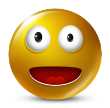 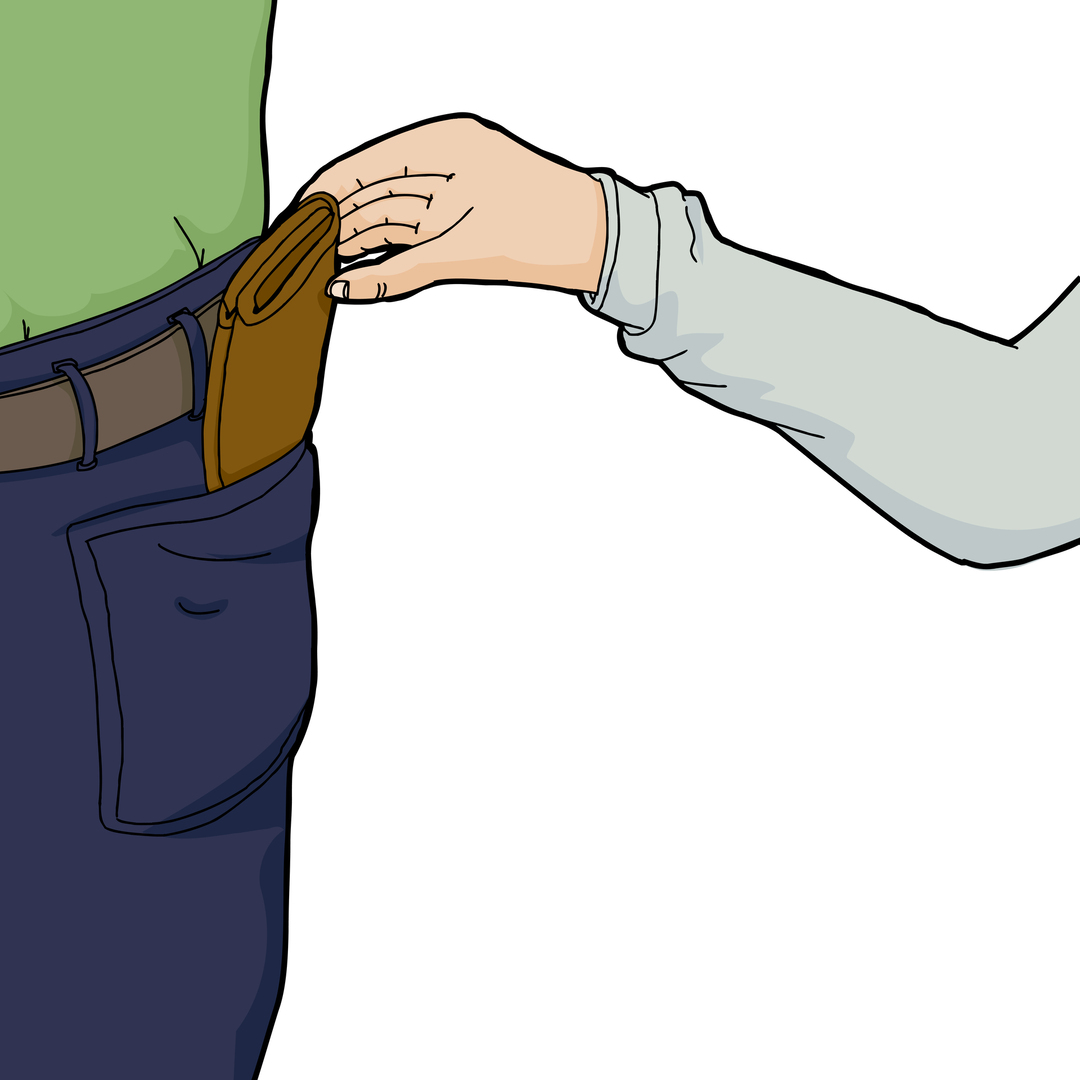 Steal this opportunity
(c) Smruti R. Sarangi, 2023
14
Check TIF_NEED_RESCHED
If the current task has eaten up a lot of CPU time or there is a higher priority thread waiting, then the scheduler sets the TIF_NEED_RESCHED flag
It is a flag in thread_info
The kernel checks this flag and if the current task has exceeded its quota
Invokes the schedule function
Possibly schedules another task on the same core or continues with the current task
A reverse process is followed to restore the state of the previously swapped out task
Use sysret to return
(c) Smruti R. Sarangi, 2023
15
Outline of this Chapter
(c) Smruti R. Sarangi, 2023
16
APIC Architecture
(c) Smruti R. Sarangi, 2023
17
Advanced Programmable Interrupt Controller (APIC)
Intel processors have a dedicated circuit to manage interrupts: interrupt controllers
There are two kinds of interrupt controllers
LAPIC (Local APIC): This is a per-CPU interrupt controller
I/O APIC: One per the entire system. Manages external I/O interrupts.
LAPIC
CPU
CPU
I/O
APIC
cntrlr
CPU
CPU
(c) Smruti R. Sarangi, 2023
18
I/O APIC
3.  Buffer the interrupt vector (number) and data
4.  Don’t deliver if the interrupt is masked
5.  Acknowledge receipt to the APIC
APIC
CPU
IRQ lines
1. Enable/disable interrupts
2. Choose the highest priority interrupt
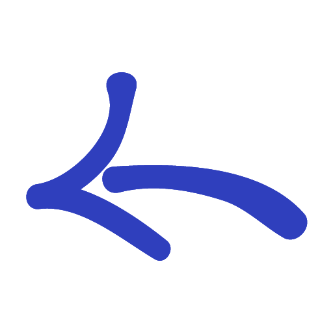 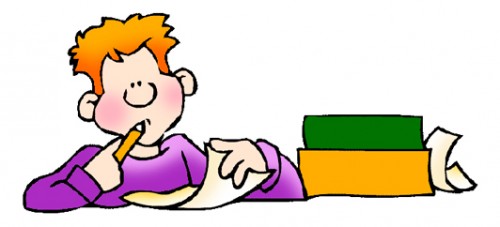 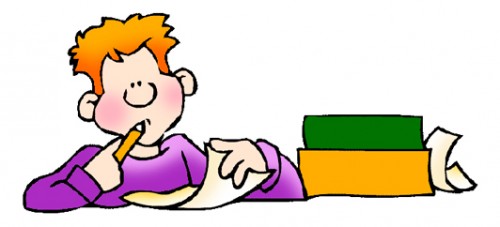 IRQ (interrupt request): Kernel identifier for a HW interrupt source
An interrupt vector (INT) identifies any kind of an interrupting event: interrupt, system call, exception, fault, etc.
The LAPIC sends an interrupt vector to the CPU (not an IRQ)
(c) Smruti R. Sarangi, 2023
19
Roles of the Interrupt Controllers
I/O APIC
Mainly contains a redirection table
Receives interrupts from peripheral buses and routes them to LAPICs
It typically has 24 interrupt lines (referred to as an IRQ)
Every device	 is assigned its IRQ number
Lower the number  Higher the priority
The timer interrupt’s IRQ number is 0
Local APIC
Receives the interrupt from the I/O APIC
Can also receive inter-processor interrupts (IPIs) from other LAPICs. The OS uses these to run the kernel on other cores.
Provides timing services (periodic interrupts and a timer)
(c) Smruti R. Sarangi, 2023
20
Interrupt Distribution for all Types of Interrupts
Inter-Processor
Timer
I/O
Static Distribution
Dynamic Distribution
The core specifies the priority in a task priority register
One specific core
Set of cores
Broadcast
The interrupt is delivered to the core that is running the task with the least priority
(c) Smruti R. Sarangi, 2023
21
/proc/interrupts
Count/CPU
HW IRQ -- type
Handler
Chip
IRQ #
CPU0       CPU1       CPU2       CPU3      
  0:           7          0                 0              0          IR-IO-APIC   2-edge      timer
  1:           0          0                 0              0          IR-IO-APIC   1-edge      i8042
  8:           0          0                 0              0          IR-IO-APIC   8-edge      rtc0
  9:           0          4                 0              0          IR-IO-APIC   9-fasteoi   acpi
 12:          0          0                 0              0          IR-IO-APIC  12-edge      i8042
 16:          0          0             252             0          IR-IO-APIC  16-fasteoi   ehci_hcd:usb1
 23:          0          0                 0            33         IR-IO-APIC  23-fasteoi   ehci_hcd:usb2
Level triggered. Wait till acknowledged by the CPU
(c) Smruti R. Sarangi, 2023
22
IRQ Sharing and Dynamic Allocation
Many a time the same HW IRQ number is shared between devices. Given that it is not possible to know which device has raised the interrupt, we often need to run multiple handlers and check.
Dynamic allocation: Many times an IRQ is allocated to a device when it is accessed for the first time. This minimizes the number of IRQs that are needed.
(c) Smruti R. Sarangi, 2023
23
IRQ Assignment
Example
This mapping is important. The OS must be aware of this.
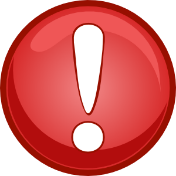 (c) Smruti R. Sarangi, 2023
24
How does the hardware handle interrupts?
Determines the vector associated with the interrupt/exception.
This is between 0 and 255. Read the corresponding IDT entry.
Read the segment descriptor and get its base address.
Ensure that we have adequate privileges to access the segment.
Change the privilege level (if required) and perform an appropriate context switch.
Based on the exception/interrupt, we may need to execute the next instruction or the same instruction once again. 
Load the interrupt handler
(c) Smruti R. Sarangi, 2023
25
Kernel Code
(c) Smruti R. Sarangi, 2023
26
Interrupt Descriptors: struct irq_desc
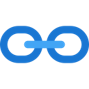 /include/linux/irqdesc.h
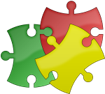 struct irq_desc {
struct irq_common_data    irq_common_data;

struct irq_data                      irq_data;  

irq_flow_handler_t              handle_irq; 

struct irqaction                     *action; 

….
CPU affinity and per-IRQ data
interrupt number, HW interrupt number, pointer to IRQ domain (set of IRQs), per-chip data
interrupt handler
handler, device, flags, IRQ number, name of the IRQ
}
(c) Smruti R. Sarangi, 2023
27
IRQ Domains
Modern processors have a lot of interrupt controllers
The interrupt number needs to retain its meaning – it somehow needs to be unique
Solution: Assign each interrupt controller its domain. Let the IRQ numbers be unique in their domain. Basically, define virtual IRQ numbers.
Each interrupt controller calls irq_domain_add_<domain type> 
A domain’s job is to map HW IRQ numbers to irq_desc data structures[this is called reverse mapping]
Less than 256 HW IRQs
Linear list
More than 256 HW IRQs
Radix tree
(c) Smruti R. Sarangi, 2023
28
Hierarchy of IRQ Domains
LAPIC domain
Interrupt remapping domain
I/O APIC domain
(c) Smruti R. Sarangi, 2023
29
Setting up the Interrupt Descriptor Table (IDT)
The IDT maps the interrupt number as seen by the CPU (interrupt vector) to the memory address of the handler
It is setup by the BIOS
The kernel re-initializes it and maps it to the idt_table data structure 
Each entry of the table is indexed by the interrupt vector
It points to the function that needs to handle the interrupt
Segment + offset within the segment
(c) Smruti R. Sarangi, 2023
30
Setting up the Interrupt Descriptor Table (IDT) – II
The start_kernel function invokes a few functions
early_irq_init
 Probes the default PCI devices and initializes an array of irq_desc structures
init_IRQ
Setup the per-CPU interrupt stacks 
Sets up the basic IDT
apic_bsp_setup
Initializes the local APIC and I/O APIC
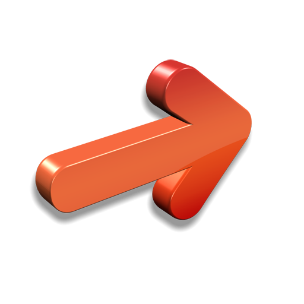 (c) Smruti R. Sarangi, 2023
31
Setting up the Interrupt Table at Boot Time
For standard x86 hardware, all the platform-specific init functions are defined in /arch/x86/kernel/x86_init.c
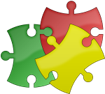 .irqs = {
		.pre_vector_init	= init_ISA_irqs,
		.intr_init		= native_init_IRQ,
		.intr_mode_select	= apic_intr_mode_select,
		.intr_mode_init		= apic_intr_mode_init,
		.create_pci_msi_domain	= native_create_pci_msi_domain,
	}
setup_local_APIC
setup_IO_APIC
(c) Smruti R. Sarangi, 2023
32
Setting up the LAPIC
Set these first
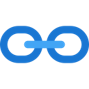 /arch/x86/kernel/apic/apic.c
Intel defines a bunch of APIC registers (MSRs)
They are accessible via the WRMSR and RDMSR instructions
A few of the important ones 
LDR  Logical Destination Register Intel processors can be clustered (2-level hierarchy). The 32-bit register has a 16-bit cluster id and a 16-bit id within the cluster
DFR  Destination format registerIndicates whether we are following clustering or not
TPR  Task priority register
(c) Smruti R. Sarangi, 2023
33
Setting up the APICs
LAPIC
Initialize the state
Initialize the timers
Set the performance counters to 0
Set the state to active
I/O APIC
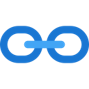 /arch/x86/kernel/apic/io_apic.c
For each I/O pin setup an IRQ
Create a domain for each I/O-APIC
Group the set of IRQs in it
(c) Smruti R. Sarangi, 2023
34
The Interrupt Call Path
Now all the data structures have been set up
Push the interrupt vector to the stack
/arch/x86/entry/entry_64.S
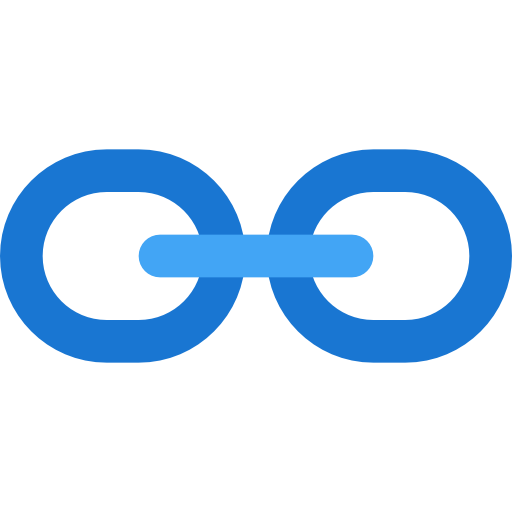 Jump to the IDT entry point
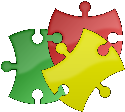 DEFINE_IDTENTRY_IRQ(common_interrupt)
{
....
	struct irq_desc *desc;
                desc = __this_cpu_read(vector_irq[vector]);
	if (likely(!IS_ERR_OR_NULL(desc))) {
		handle_irq(desc, regs);
	} else {
	…..
}
vector number
/arch/x86/kernel/irq.c
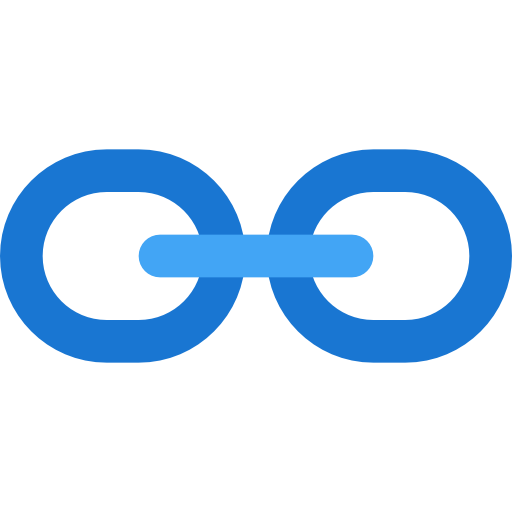 desc handle_irq(desc)
all CPU registers
(c) Smruti R. Sarangi, 2023
35
What does an IRQ handler look like?
/kernel/irq/chip.c
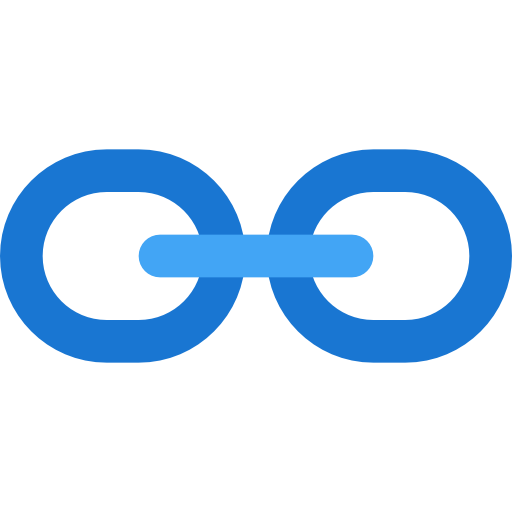 /kernel/irq/handle.c
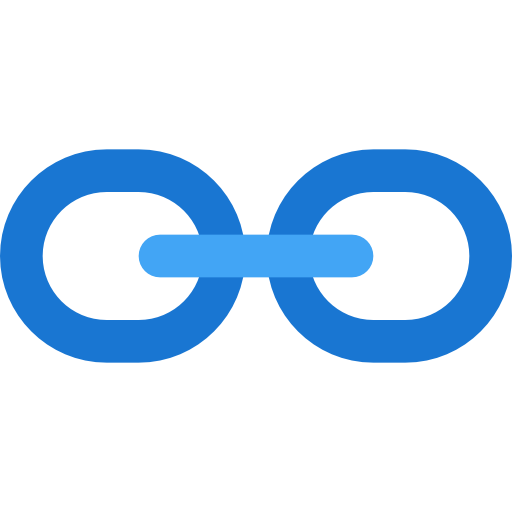 Consider the function handle_level_irq for level-sensitive interrupts
It ultimately ends up invoking the IRQ handling function __handle_irq_event_percpu  
Returns either NONE (interrupt not handled), HANDLED, or WAKE_THREAD (wake the handler thread and let it take care)
Because an IRQ can be shared, sequentially call all the handlers associated with it (refer to the linked list struct irqaction* elements in irq_desc)
One of them will be associated with a device that should handle the interrupt.
The irq_handler_t function that actually handles the interrupt is defined in the code of the corresponding device driver (/drivers) directory.
(c) Smruti R. Sarangi, 2023
36
Limitations on the Interrupt Handler
The interrupt handler is typically known as the top half
Its primary job is to acknowledge the receipt of the interrupt to the APIC
AND collect data from the device or send some data to it.
It is not allowed to make any form of a blocking call that uses locks.
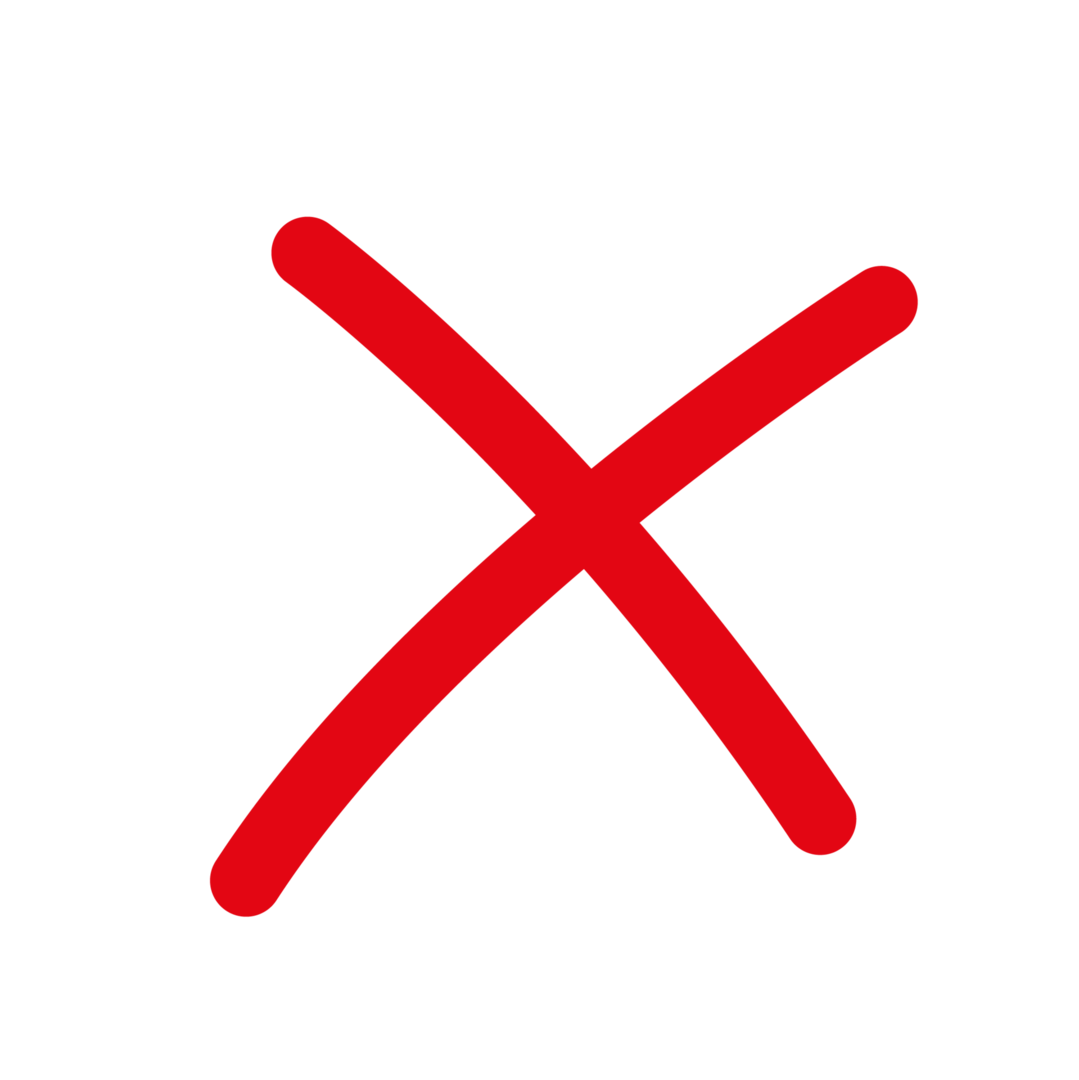 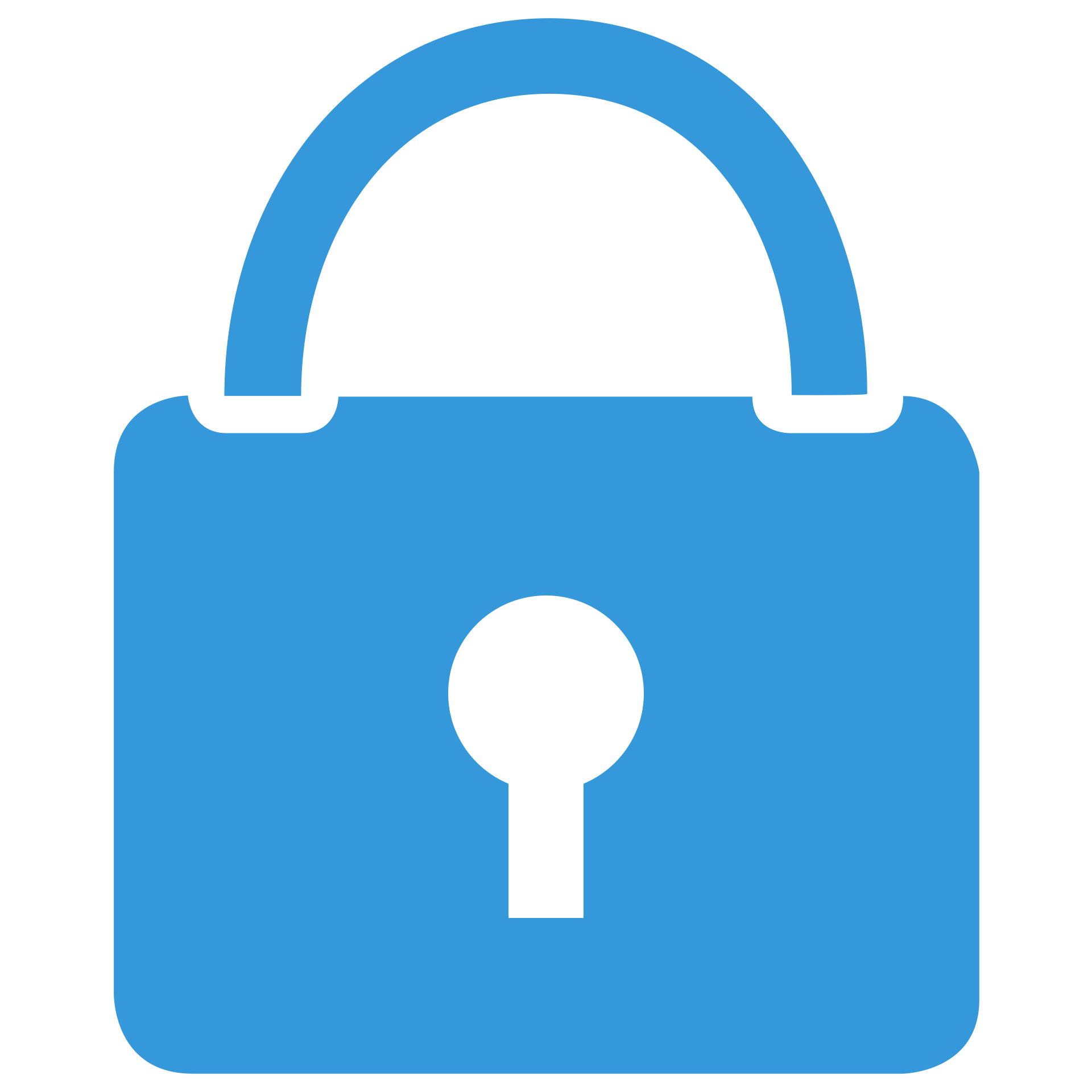 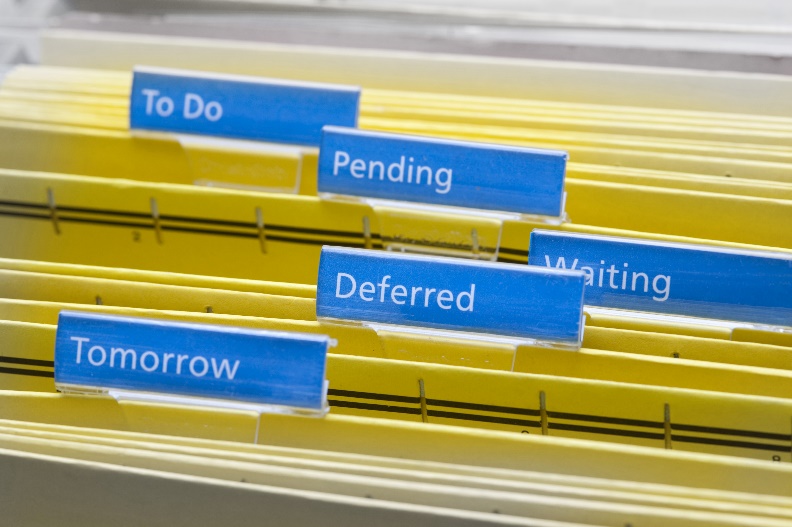 Schedule the work for later. 
Make a deferred function call for finishingthe process of servicing the interrupt.
(c) Smruti R. Sarangi, 2023
37
softirqs, Threaded IRQs and Work Queues
There used to be a concept called a bottom half
All the interrupts used to be enabled while it was executing
It could make blocking calls
It has now morphed into softirqs and threaded IRQs
The key aim is to minimize the time that is spent with interrupts disabled
We would also not like to run ultra-high priority threads in the interrupt context 
Hence, there is a need to create a low-priority deferred call mechanism 
There is also a more generic mechanism called Work Queues
We can run any generic function as a deferred function call in the process context (runs in the kernel space).
(c) Smruti R. Sarangi, 2023
38
softirqs
There are two ways that softirqs can be invoked: queue work after processing a regular IRQ (hard IRQ) or periodically process them
Hard IRQ
System management (kernel threads)
raise softirq requests
Raise a softirq request
process using a kernel daemon ksoftirqd
local_bh_enable()
do_softirq
(c) Smruti R. Sarangi, 2023
39
Raising a softirq
/kernel/softirq.c
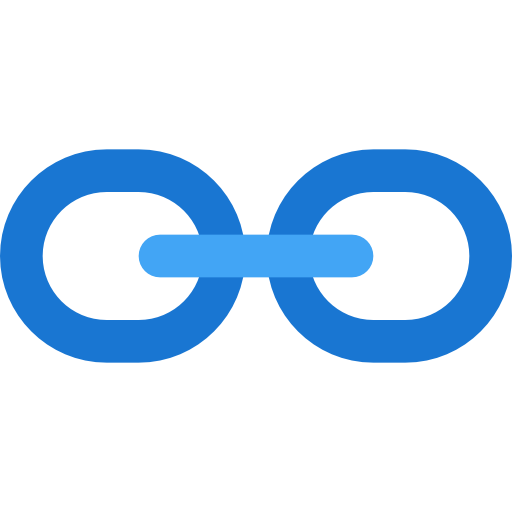 Different interrupt handlers call the function raise_softirq after they are done 
This sets the corresponding bit of a memory word stored in a per-CPU region
/include/linux/interrupt.h
Types of softirqs
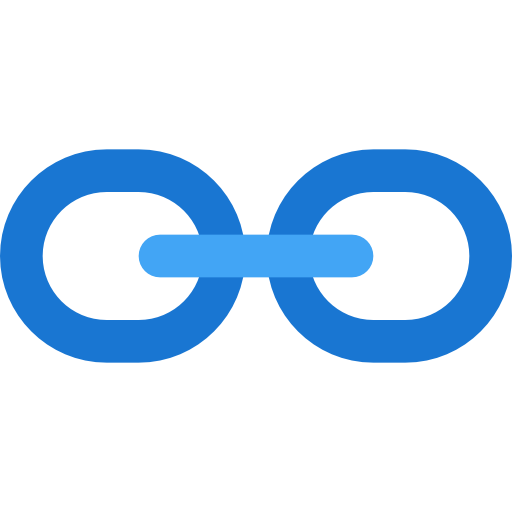 HI_SOFTIRQ, TIMER_SOFTIRQ, NET_TX_SOFTIRQ, NET_RX_SOFTIRQ, BLOCK_SOFTIRQ, … SCHED_SOFTIRQ, HRTIMER_SOFTIRQ, …
Support a limited number of interrupts. Not flexible.
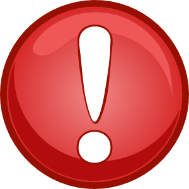 (c) Smruti R. Sarangi, 2023
40
Invoking a softirq Handler
Check all the softirq bits that are set to 1 in the memory word
Invoke the corresponding softirq handlers
They run in the softirq interrupt context (less restrictive that the top half)
Cannot make blocking calls
They are reserved for kernel work, not device drivers 
There is a way to schedule work for a later time
Use threaded IRQs (this has taken the place of erstwhile tasklets)
Run a function on a separate thread
They run in process context (priority = 50)
(c) Smruti R. Sarangi, 2023
41
Let us look at irqaction again
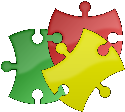 struct irqaction {
… 
struct task_struct            *thread;
irq_handler_t 		thread_fn; 
….
}
Defines the function that needs to be called by the thread handling the IRQ.
The kernel creates a new thread and runs thread_fn.
(c) Smruti R. Sarangi, 2023
42
Work Queues
The IRQ mechanism is not very generic
It runs very high priority threads (often in interrupt context)
We need a method to run low-priority kernel threads in the process context
They should be generic and flexible
This is where work queues come in
Their basic element is a work_struct data structure – encapsulates a single work item
(c) Smruti R. Sarangi, 2023
43
Conceptual Diagram
Work queue
Wrapper
Wrapper
Linked list of work 
items (work_structs)
Wrapper
Worker pool
Worker pool
Worker pool
Inactive
pool
Threads
(c) Smruti R. Sarangi, 2023
44
Important Structures and their Relationships
/kernel/workqueue-internal.h
workqueue_struct
/kernel/workqueue.c
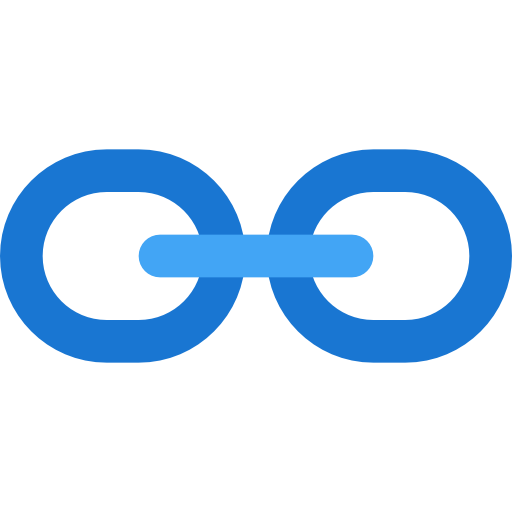 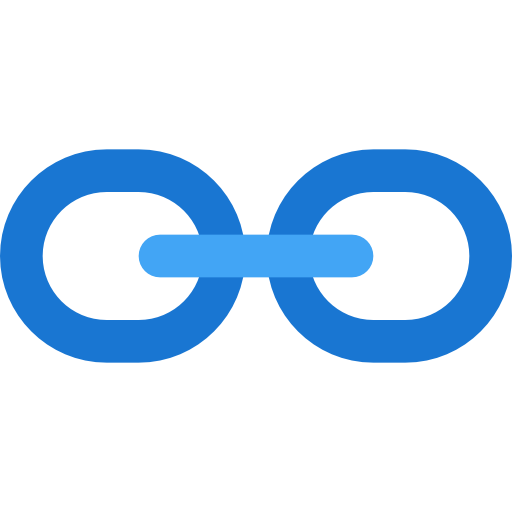 worker
struct list_head pwqs;
kernel task
pool_workqueue
worker_pool
worker_pool *pool;
struct list_head worklist;
work_struct
(c) Smruti R. Sarangi, 2023
45
Work Struct
/include/linux/workqueue.h
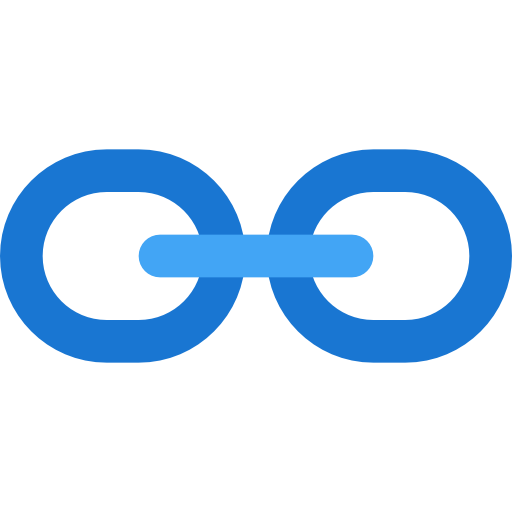 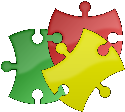 struct work_struct {
	atomic_long_t data;
	struct list_head entry;
	work_func_t func;
};
We maintain a pointer to a function and some data (it can be a pointer as well)
It represents a pending function that needs to be executed
This is the basic atom of work in a workqueue
A driver creates a struct work_struct and inserts it in a given workqueue
This is executed later on.
(c) Smruti R. Sarangi, 2023
46
struct worker_pool
Maintain a pool of workers that can do the job for you. No need to allocate a new one.
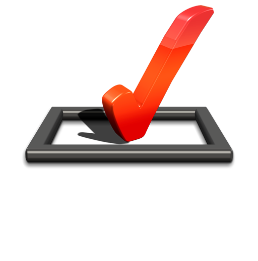 struct worker_pool
cpu
the associated cpu
struct list_head worklist;
List of work_structs
struct list_head idle_list;
List of idle workers
struct work struct *  worker
hashtable busy_hash;
When new work comes assign a worker
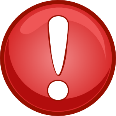 (c) Smruti R. Sarangi, 2023
47
struct pool_workqueue
struct workqueue_struct *wq
struct pool_workqueue
struct worker_pool *pool
This is just a wrapper class on a pool. It restricts the size of the work in the pool such that the latter runs efficiently. 
If the number of active work items (nr_active) exceeds the maximum number of work items (max_active)  
Put them in the linked list inactive_works
Activate them later on when the work in the pool reduces
(c) Smruti R. Sarangi, 2023
48
struct workqueue_struct
This is the apex data structure.
Contains a linked list of pool_workqueue structures
/include/linux/workqueue.h
Key functions
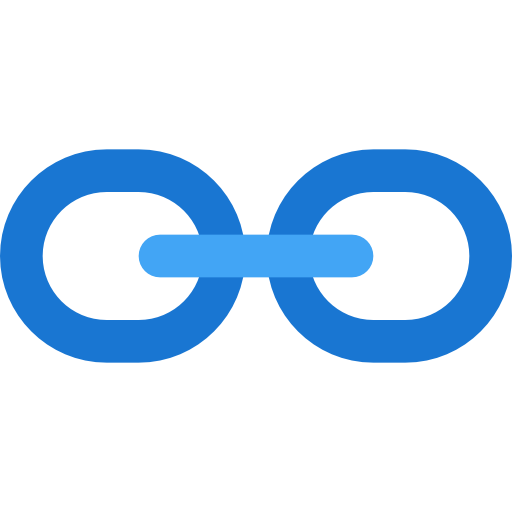 (c) Smruti R. Sarangi, 2023
49
System wide Work Queues
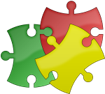 System wide workqueues that are always present
extern struct workqueue_struct *system_wq;              
extern struct workqueue_struct *system_highpri_wq;
extern struct workqueue_struct *system_long_wq;
extern struct workqueue_struct *system_unbound_wq;        /* not bound to a specific CPU */
extern struct workqueue_struct *system_freezable_wq;       /* can be suspended and resumed */
extern struct workqueue_struct *system_power_efficient_wq;      /* power efficient jobs */
extern struct workqueue_struct *system_freezable_power_efficient_wq;
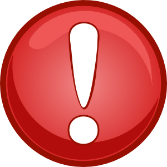 Additionally, there are two workqueues per CPU: normal priority and high priority
(c) Smruti R. Sarangi, 2023
50
Exceptions
(c) Smruti R. Sarangi, 2023
51
Exceptions
/arch/x86/include/asm/trapnr.h
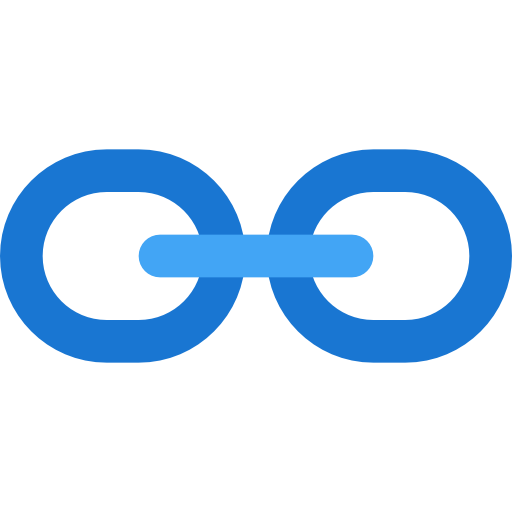 Intel processors define up to 24 different types of exceptions (current version of the kernel)
(c) Smruti R. Sarangi, 2023
52
Consider the divide error
/arch/x86/include/asm/identry.h
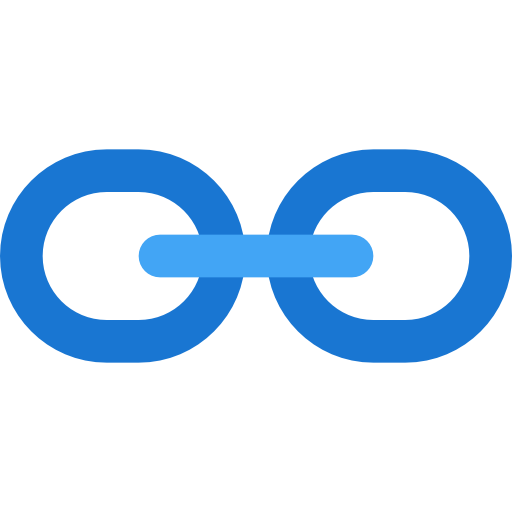 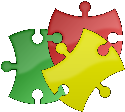 DECLARE_IDTENTRY(X86_TRAP_DE,     exc_divide_error);
/arch/x86/kernel/traps.c
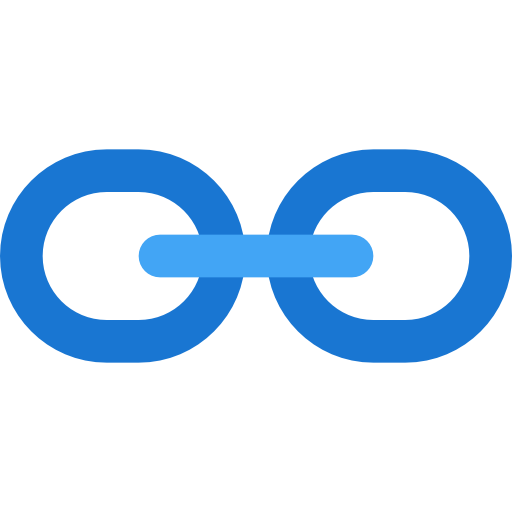 DEFINE_IDTENTRY(exc_divide_error)
{
	do_error_trap(regs, 0, "divide error", X86_TRAP_DE, SIGFPE,
		      FPE_INTDIV, error_get_trap_addr(regs));
}
Send the SIGFPE signal to the process
(c) Smruti R. Sarangi, 2023
53
DEFINE_IDTENTRY_*
/arch/x86/kernel/traps.c
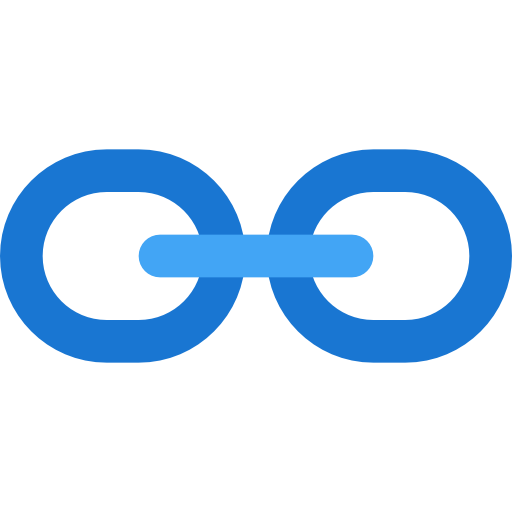 Send a signal to the process
Write to the kernel logs using printk
DEFINE_IDTENTRY_*
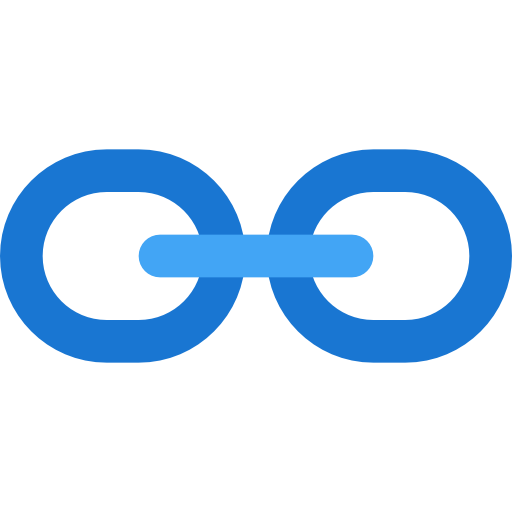 Go to kernel panic mode in the case of a double fault (fault within fault handler). Halt the system
/kernel/panic.c
If it is a math error like invoking an instruction that the processor does not support, then try to emulate it or ignore it.
Use the notify_die mechanism
(c) Smruti R. Sarangi, 2023
54
The notify_die mechanism
/include/linux/notifier.h
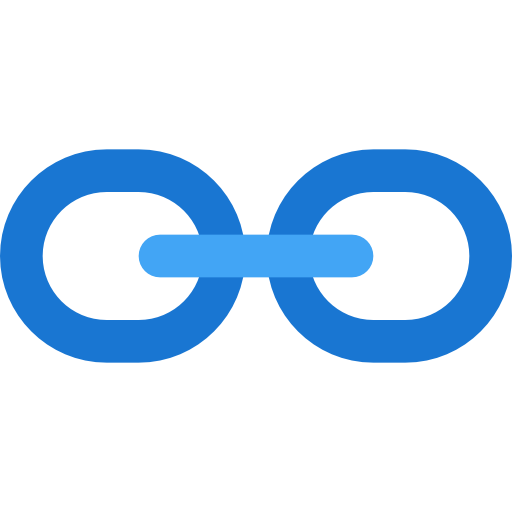 Every event has a set of functions that are interested in it
The notify_die function traverses a linked list can calls each function in sequence.
They take appropriate action. 
For example for a HW breakpoint event, the HW breakpoint handler is invoked.
Return value of each function
(c) Smruti R. Sarangi, 2023
55
Outline of this Chapter
(c) Smruti R. Sarangi, 2023
56
Example Code with Signal Handling
void handler (int sig){    printf ("In the signal handler of process %d \n", getpid());    exit(0);}int main(){    pid_t child_pid, wpid; int status;    signal (SIGUSR1, handler);    child_pid = fork();    if (child_pid == 0) {        printf ("I am the child and I am stuck \n");        while (1) {}    } else {        sleep (2);        kill (child_pid, SIGUSR1);        wpid = wait (&status);        printf ("Parent exiting, child = %d, wpid = %d,  status = %d \n",child_pid, wpid, status);    }}
Child stuck in an infinite loop
Parent signals the child and waits for it to exit
(c) Smruti R. Sarangi, 2023
57
The output
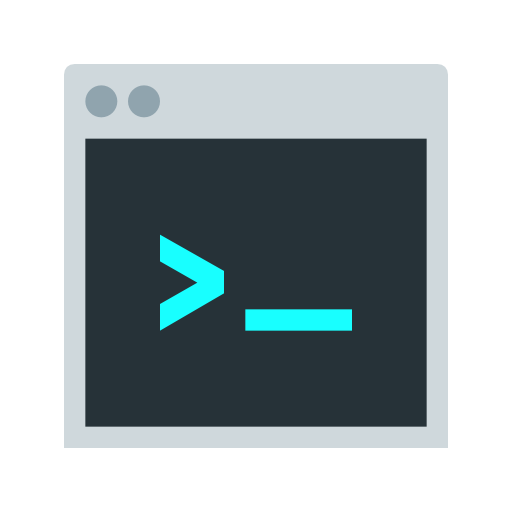 I am the child and I am stuck
In the signal handler of process 1078
Parent exiting, child = 1078, wpid = 1078,  status = 0
(c) Smruti R. Sarangi, 2023
58
Common Signals
(c) Smruti R. Sarangi, 2023
59
Sending a Signal to a Process
If the process is not executing when a signal is sent to it, then it is queued by the kernel and delivered later
Signals can be blocked and unblocked
A pending signal is generated but not delivered
We cannot have two pending signals of the same type pending for a process. 
When a signal handler is executing, it blocks the corresponding signal
SIGKILL signals are sent to all the threads in a group. Other signals that are sent to a group are handled by any one thread. Signal handlers are shared in a group.
(c) Smruti R. Sarangi, 2023
60
Delivery of a Signal to a Process
Available options: either handle a signal or perform the default action
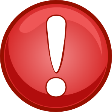 SIGKILL an SIGSTOP cannot be ignored, handled, or blocked
(c) Smruti R. Sarangi, 2023
61
Relevant Entries in task_struct
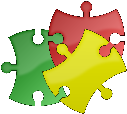 struct signal_struct         *signal;
struct sighand_struct     *sighand;
sigset_t		     blocked;
sigset_t		     real_blocked;
struct sigpending              pending;
unsigned long                    sass_ss_sp;
size_t	                                sass_ss_size;
Description of the signal
Signal handlers
Blocked signals.
Pending signals
Stack size
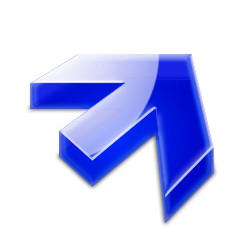 Signal handlers by default use the process’s stack. However, they can be made to execute on an alternative stack. The variables sass_sp_size and sass_ss_size are used to specify the alternative stack.
(c) Smruti R. Sarangi, 2023
62
struct signal_struct
/include/linux/sched/signal.h
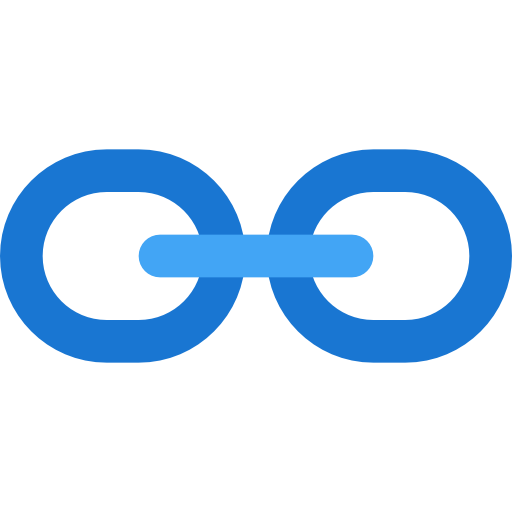 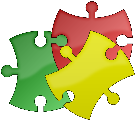 struct signal_struct {
     atomic_t                          live;                          /* number of active processes in the group */
     struct list_head	       thread_head;         /* all the threads in the thread group */
     wait_queue_head_t      wait_chldexit;	 /* processes waiting on the wait system call */
     struct task_struct	       *curr_target;          /* last thread that received a signal */
     struct sigpending	        shared_pending;   /* shared list of pending signals in the group */
} ;
This is shared by all the processes that are a part of the same thread group
Linux treats a thread group as a whole unit insofar as signals as concerned
A lot of signals are sent to a thread group; a thread within the group handles it.
(c) Smruti R. Sarangi, 2023
63
Signal Handler
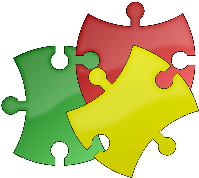 struct sighand_struct {
	refcount_t		count;
	wait_queue_head_t	signalfd_wqh;
	struct k_sigaction 	action[_NSIG];
};
This represents a signal handler. 
All the threads in the thread group share the same sighand_struct
count maintains the number of task_structs that point to this handler
One mechanism of handling a signal is by a file 
_NSIG = 64 in x86 machines
 We store an array of k_sigaction structures
(c) Smruti R. Sarangi, 2023
64
struct sigaction
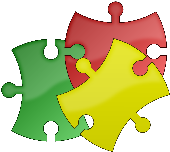 struct sigaction {
	__sighandler_t sa_handler;
	unsigned long sa_flags;
	sigset_t sa_mask;
};
sa_handler is the function pointer
sa_mask is the signal mask (for the currently masked signals)
(c) Smruti R. Sarangi, 2023
65
struct sigpending
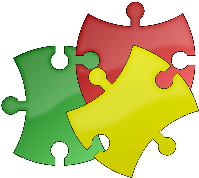 struct sigpending {
	struct list_head list; 
	sigset_t signal;
}
sigqueue
sigqueue
sigqueue
sigqueue
It contains a list of sigqueue data structures
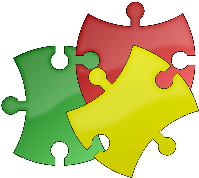 struct sigqueue {
	struct list_head list;        /* Pointing to its current position in the 								queue of sigqueues */
	kernel_siginfo_t info;    /* signal number, signal source, etc. */
}
(c) Smruti R. Sarangi, 2023
66
kernel_siginfo_t
struct {				
	int si_signo;	 	             /* signal number */
	int si_errno;		             /* error number */
	int si_code;		             /* source of the signal */
	union __sifields _sifields;	/* sender’s pid + more */
}
(c) Smruti R. Sarangi, 2023
67
Storing the User’s Context (in the User’s Stack)
struct rt_sigframe {
	char __user *  pretcode;                    /* return address: __restore_rt glibc function */
	struct ucontext uc;                              /* context */
	struct siginfo info;                               /* kernel_siginfo_t */
};

struct ucontext {
	unsigned long	  uc_flags;
	stack_t		  uc_stack;          /* user’s stack pointer */
	struct sigcontext    uc_mcontext;
};
Stored on the user’s stack
User process’s context
Snapshot of all the registers and the user process’s state
(c) Smruti R. Sarangi, 2023
68
Returning from a Signal Handler
We return to the __restore_rt glibc function
Recall: its address was pushed to the user’s stack
The __restore_rt function makes a system call sigreturn
(c) Smruti R. Sarangi, 2023
69
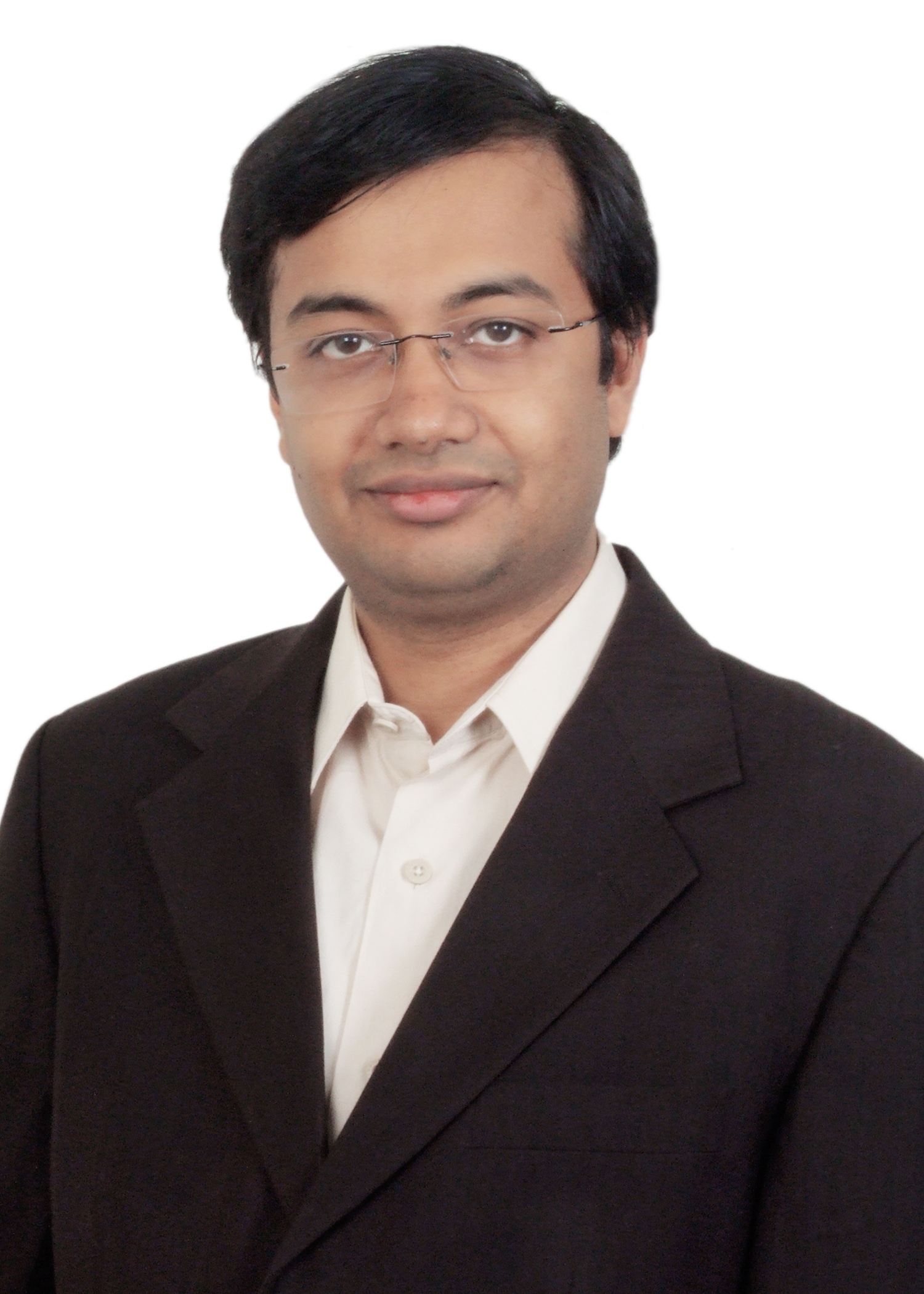 srsarangi@cse.iitd.ac.in
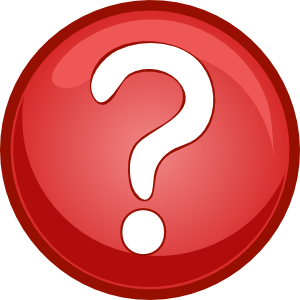 (c) Smruti R. Sarangi, 2023
70